Intento para cambiar de folios
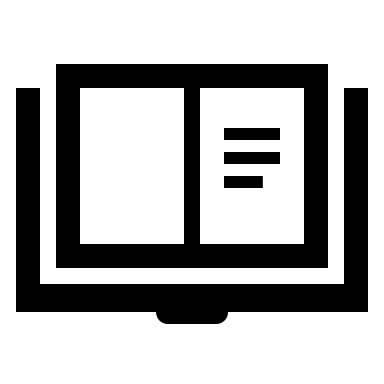 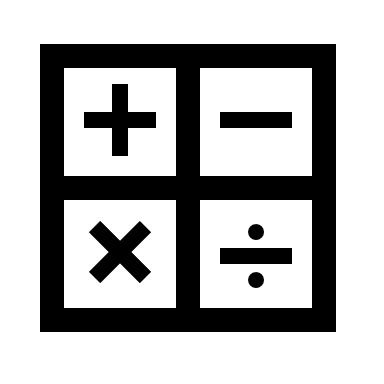 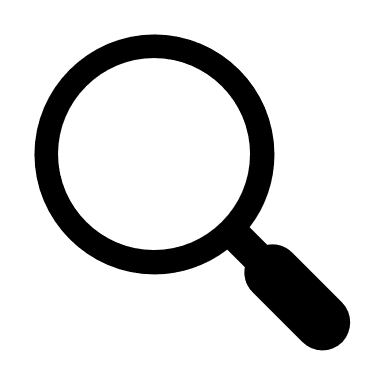 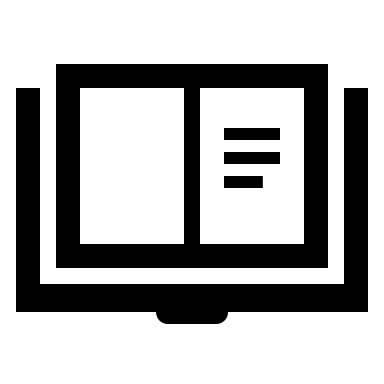 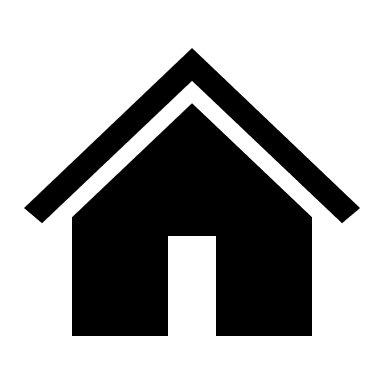 Actividad 1
Actividad 2
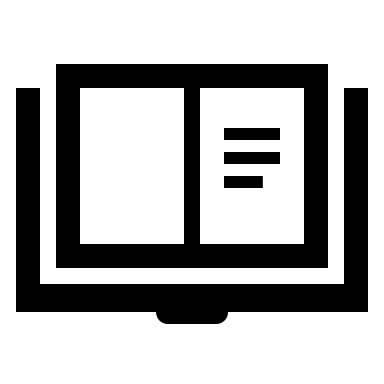 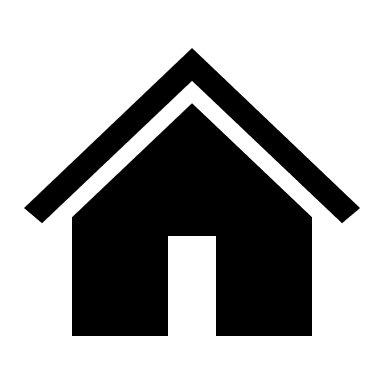 Actividad 1
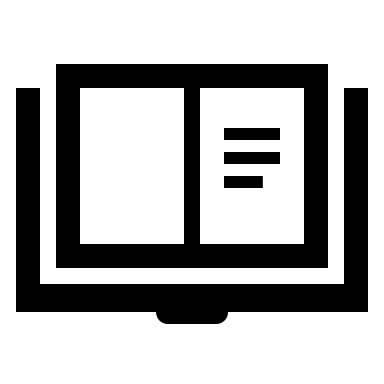 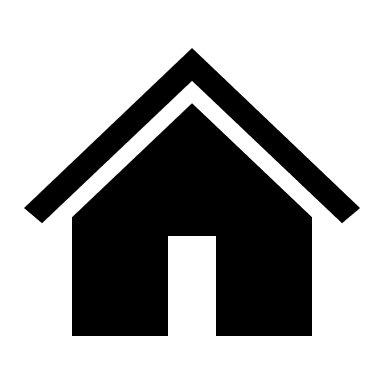 Actividad 2
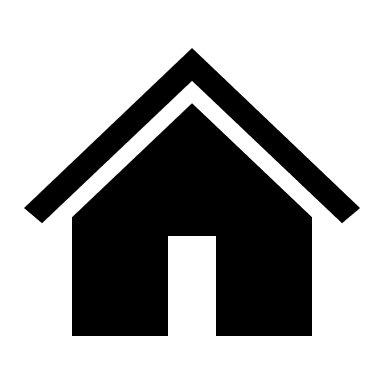 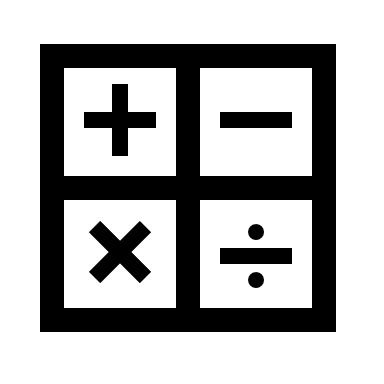 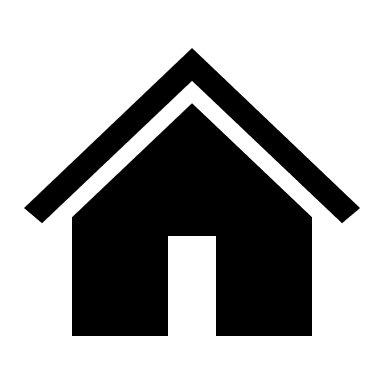 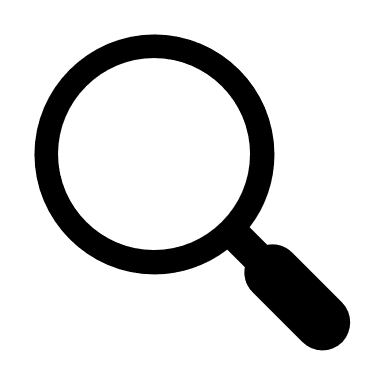